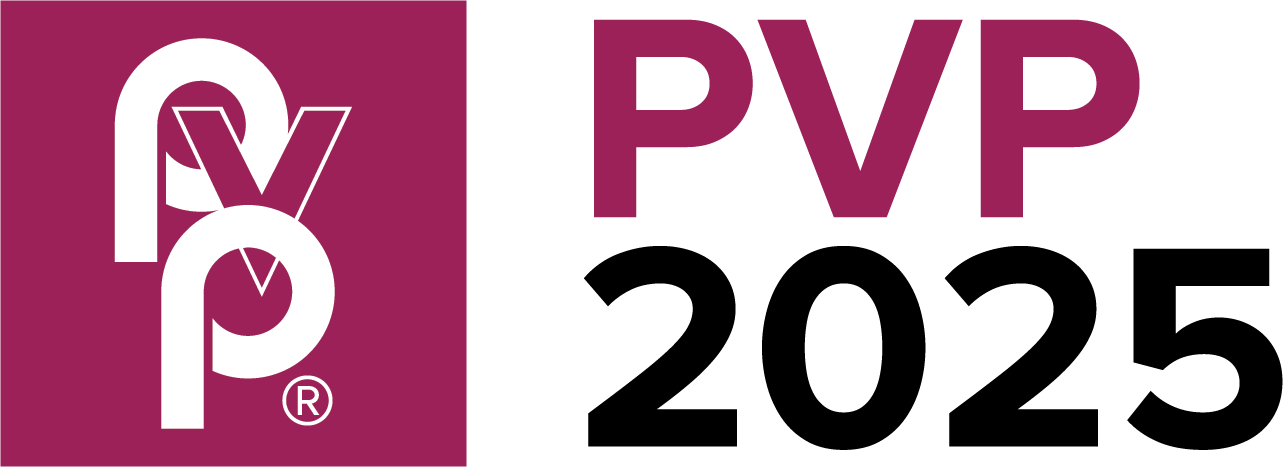 Title (font size at 72-88; back-strip red)
(maximum 2 lines)
University or other affiliation logos go here (remove border)
PVP Poster Session
First Author* (must be presenting author), Additional Author(s)**
*University of Example, Department of Example, ** University of Example, Department of Example
PVP2025-xxxxxx
The following describes the directions for the poster. All posters must have the following items/sections:

All posters MUST BE 48-inches wide by 36-inches high, as used for this template. It is HIGHLY SUGGESTED that you start with this template for your poster.  DO NOT CHANGE, only APPEND, the contents above the RED line demarcating the title section.
Poster title, authors list, and affiliation.  Use superscripts to annotate affiliation.  First author MUST be the presenting/registered author. 
All posters must include headlined sections of:

Project Objectives and Goals
Background
Experimental Setup (can replace “Experimental” with “Numerical” or “Analytical” as appropriate)
Data and Results
Conclusion
Future Studies
Acknowledgement
Publications (if none, retain the section but indicate “none yet” or cite work in progress)
References

Put university or other affiliation logos in place of the box in the upper left and delete the box.
Indicate your PVP2025-xxxxxx submission number below your university/affiliation logo(s).